«Память, одетая в камень»
Выполнила: Шакулина Алла Николаевна, воспитатель д/с №144
Г. Владивосток
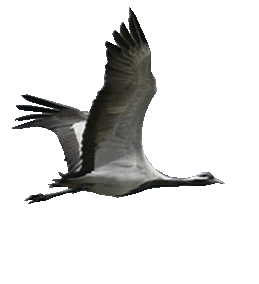 Римма Казакова«На фотографии в газете...»На фотографии в газетенечетко изображеныбойцы, еще почти что дети,герои мировой войны.Они снимались перед боем -в обнимку, четверо у рва.И было небо голубое,была зеленая трава.Никто не знает их фамилий,о них ни песен нет, ни книг.Здесь чей-то сын и чей-то милыйи чей-то первый ученик.Они легли на поле боя,-жить начинавшие едва.И было небо голубое,была зеленая трава.Забыть тот горький год неблизкиймы никогда бы не смогли.По всей России обелиски,как души, рвутся из земли....Они прикрыли жизнь собою,-жить начинавшие едва,чтоб было небо голубое,была зеленая трава.
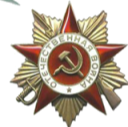 Две трети века назад началась Великая Отечественная война, унесшая многие миллионы жизней наших      сограждан, родных и близких – людей, которым мы обязаны своей свободой и независимостью.
По всей нашей необъятной Родине - от Владивостока до Калининграда, включая все бывшие республики СССР, а также дальнее зарубежье, были воздвигнуты десятки тысяч памятников, монументов, обелисков и мемориалов в память о войне и людях в ней победивших, живых и павших.
Пожалуй, наиболее известный не только в России, но и во всем мире памятник войны – монументальный комплекс «Могила Неизвестного Солдата» в Александровском саду Москвы у стен Кремля. 
Он не самый большой, но исполнен с безукоризненной гармоничной строгостью. Вечный огонь, вырывающийся из центра пятиконечной звезды, сзади него – гранитный постамент, на котором лежат склоненное в знак скорби знамя, солдатская каска и лавровая ветвь. Слева от вечного огня – стена с надписью: «Павшим за Родину». 
Там же указаны даты начала и конца войны.
 Справа – величественная гранитная аллея, на которой через равные промежутки установлены каменные блоки с названием городов-героев. 
В каждый из этих блоков заключена капсула с землей, привезенной из города-героя. 
Продолжением аллеи служит красная гранитная стела, на которой увековечены названия городов воинской славы.
Монументальный комплекс «Могила Неизвестного Солдата»
Грандиозный по масштабу и величественности памятник расположен в городе-герое Волгограде (бывшем Сталинграде), где произошла одна из величайших битв войны. 
Его главным элементом, установленным на Мамаевом кургане, является огромная фигура женщины с поднятым мечом в правой руке. 
Высота фигуры – 52 метра, длина меча – 33 метра. Эта скульптура называется «Родина-мать зовет». 
У ее подножия, согласно завещанию, похоронен бывший командующий 62-й армией, вынесшей главную тяжесть боев в городе – В.И. Чуйков.
Увековечивает подвиг воинов и жителей блокадного Ленинграда, переживших самые страшные испытания, которые только можно вообразить, мемориальный комплекс на Пискаревском кладбище в нынешнем Санкт-Петербурге. 
Точное число жертв, захороненных в братских могилах на Пискаревском кладбище, до сих пор неизвестно, но большинство историков считают, что их было около полумиллиона человек.
Мемориальный комплекс на Пискаревском кладбище
Центром архитектурно-скульптурного ансамбля является бронзовая фигура женщины, символизирующей Родину. По обе стороны от нее тянется траурная стела с горельефами, где изображены наиболее драматические эпизоды блокады города
«Воин – освободитель»
Монумент в берлинском Трептов - парке. Один из трёх советских военных мемориалов в Берлине (вместе с мемориалами в Панкове и Тиргартене). 
В мемориале захоронено около 7000 советских воинов, из общего числа 75 000 павших при штурме Берлина. Известны имена около 1000 из них.  
Скульптор Е.В. Вучетич, архитектор Я. Б. Белопольский, художник А.В. Горпенко, инженер С.С. Валериус. Открыт 8 мая 1949 мая. Высота — 12 метров. Вес — 70 тонн. 
Монумент «Во́ин-освободи́тель» является символом победы советского народа в Великой Отечественной войне, и освобождения народов Европы от фашизма.
Мемориальный комплекс «Хатынь»
Хатынь – бывшая деревня Логойского района Минской области Беларуси – стала символом трагедии белорусского народа.
«Непокоренный человек» пришел в деревню после пожара.
В марте 1943-го фашисты сожгли деревню и 149 жителей - отомстили за смерть расстрелянных партизанами полицаев. 
Людей согнали в колхозный сарай, стены обложили соломой и подожгли. Под напором человеческих тел двери распахнулись - люди пытались бежать, но их расстреливали в упор. 
Выжил только 56-летний кузнец Иосиф Каминский. Среди обгоревших тел он нашел сына - мальчик умер у отца на руках. Пятеро детей и жена Каминского сгорели заживо. 
Как напоминание о том кошмаре в 1969 году в Хатыни поставили памятник «Непокоренный человек».
"Мемориал Славы". г. Владикавказ, Красногвардейский парк.
Памятник фронтовой собаке в Москве
Фронтовая собака находится на Поклонной горе, на открытой площадке Центрального музея Великой Отечественной войны. Скульптор поместил ее на разорванные гусеничные траки, в память обо всех животных, несших службу в годы Великой Отечественной войны наравне с людьми.
В годы ВОВ на фронте служили более 60 тысяч животных, фронтовые собаки даже принимали участие в параде 24 июня 1945 года.
В Калининграде открылся памятник воинам-разведчикам, построенный на народные средства.
Мемориал "Боевая слава Тихоокеанского флота"
Общая площадь комплекса составляет 3693 квадратных метра.
В его состав входят подиум Вечного огня, постамент с орудием эсминца "Войков", 45 тумб с названием кораблей частей и соединений ТОФ, удостоенных боевых наград, стена Славы с барельефной композицией с мраморными досками героям-подводникам ТОФ.
В нишах на верхней площадке пандуса хранятся капсулы с землей героев Москвы, Ленинграда, Волгограда, Севастополя, Одессы, Киева, Новороссийска, Минска и Керчи.
Памятник героине знаменитой песни «Катюша», установлен в  сквере Моргородка во Владивостоке.
Песня «Катюша» композитора Матвея Блантера на стихи Михаила Исаковского, впервые прозвучавшая в ноябре 1938 года. По одной из версий, прообразом героини песни стала уроженка Владивостока Екатерина Алексеева, которая вместе с мужем офицером-пограничником участвовала в боях у озера Хасан и за проявленное мужество была удостоена ордена Красной Звезды.
Автор эскиза — художник из Санкт-Петербурга Константин Новиков. Скульптором, изготовившим памятник, стал Иван Кулаков из Кемерова, который принимал непосредственное участие в установке своего детища.
Стела "Владивосток — город воинской славы"
Стела воздвигнута на Центральной площади.
Звание "Город воинской славы" было присвоено Владивостоку лишь в 2010 году — за мужество, стойкость и массовый героизм, проявленные защитниками города в борьбе за свободу и независимость Отечества.
Спасибо за внимание!